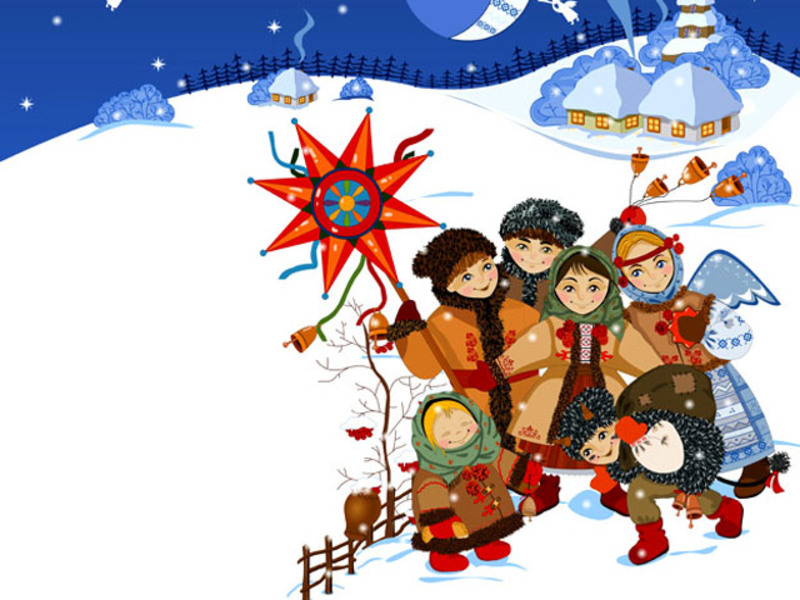 «Пришла Каляда, в дом веселье принесла».Праздник народного календаря.
Выполнила 
Быкова Татьяна Викторовна,
Преподаватель Ординской ДШИ
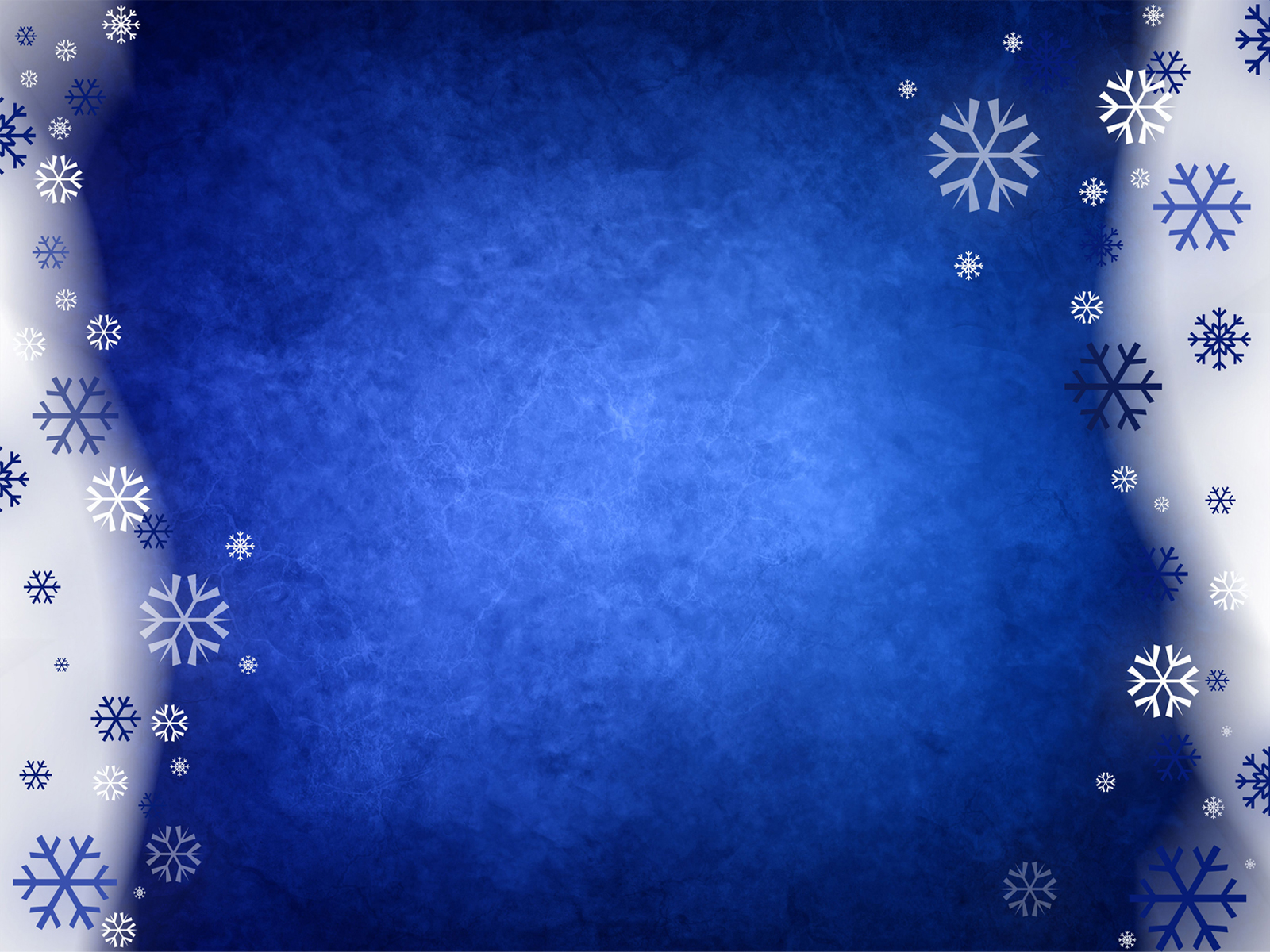 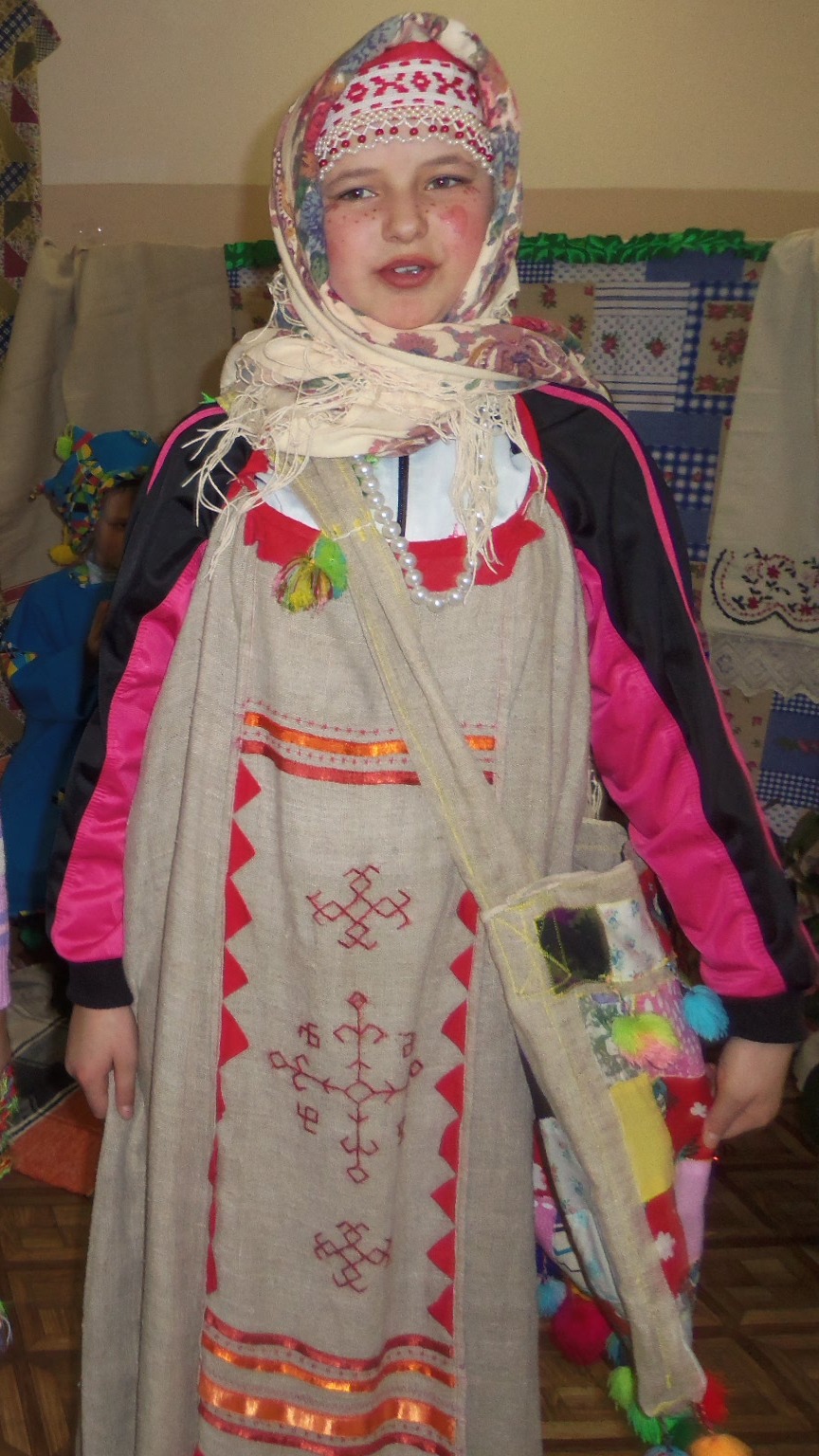 Коляда, коляда, отворяйте ворота,Доставайте сундучки,Подавайте пятачки.
Кто?  Крутова  Надежда, учащаяся  художественного отделения Ординской ДШИ.
Где?  В Ординской ДШИ.
Для кого?  Для родителей  и обучающихся  художественного и декоративно – прикладного отделения  Ординской ДШИ.
Зачем?  Приобщить к народной культуре, к обычаям наших предков.  Познакомить с народным фольклором.
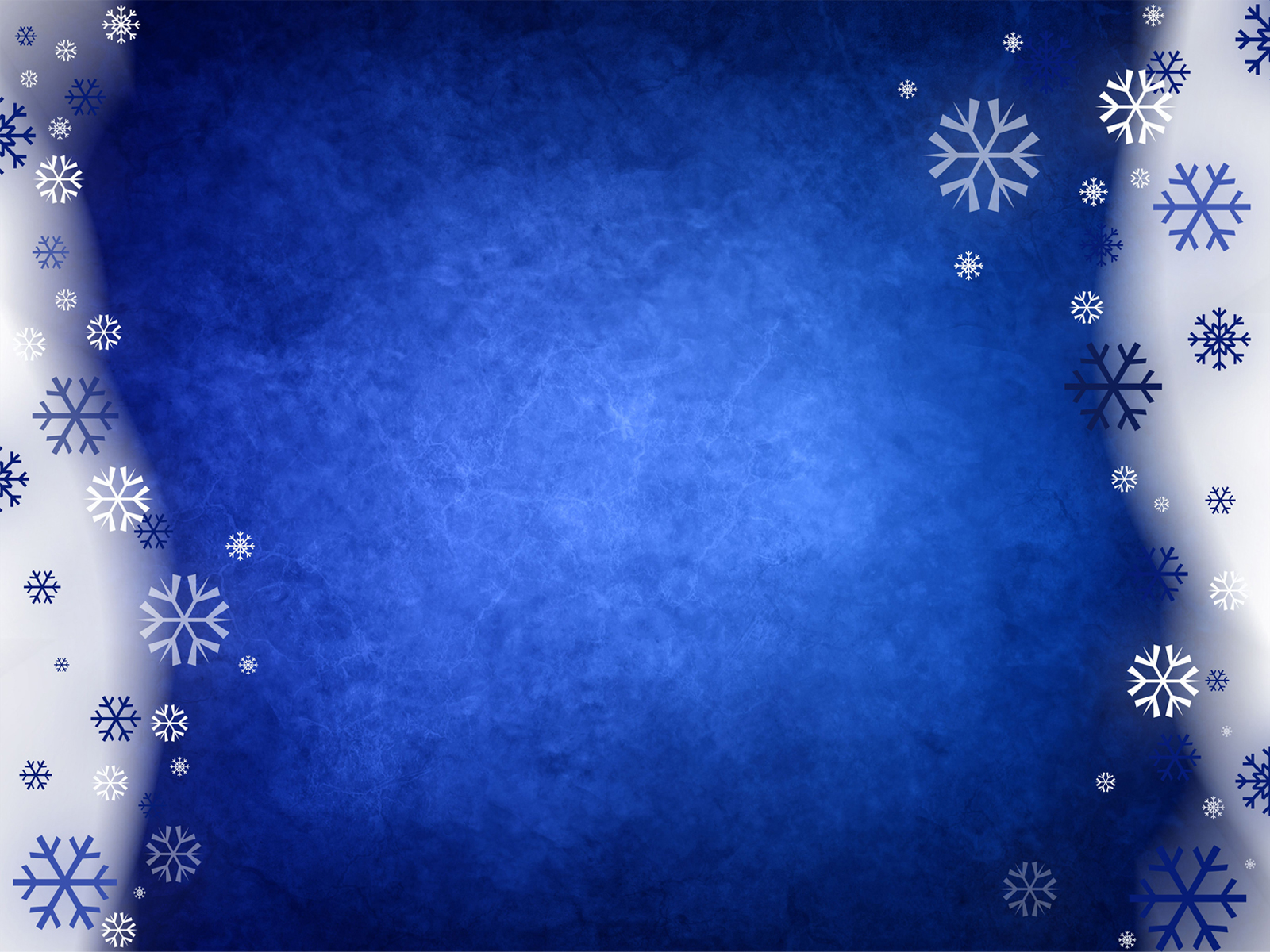 «Калядовщицы»
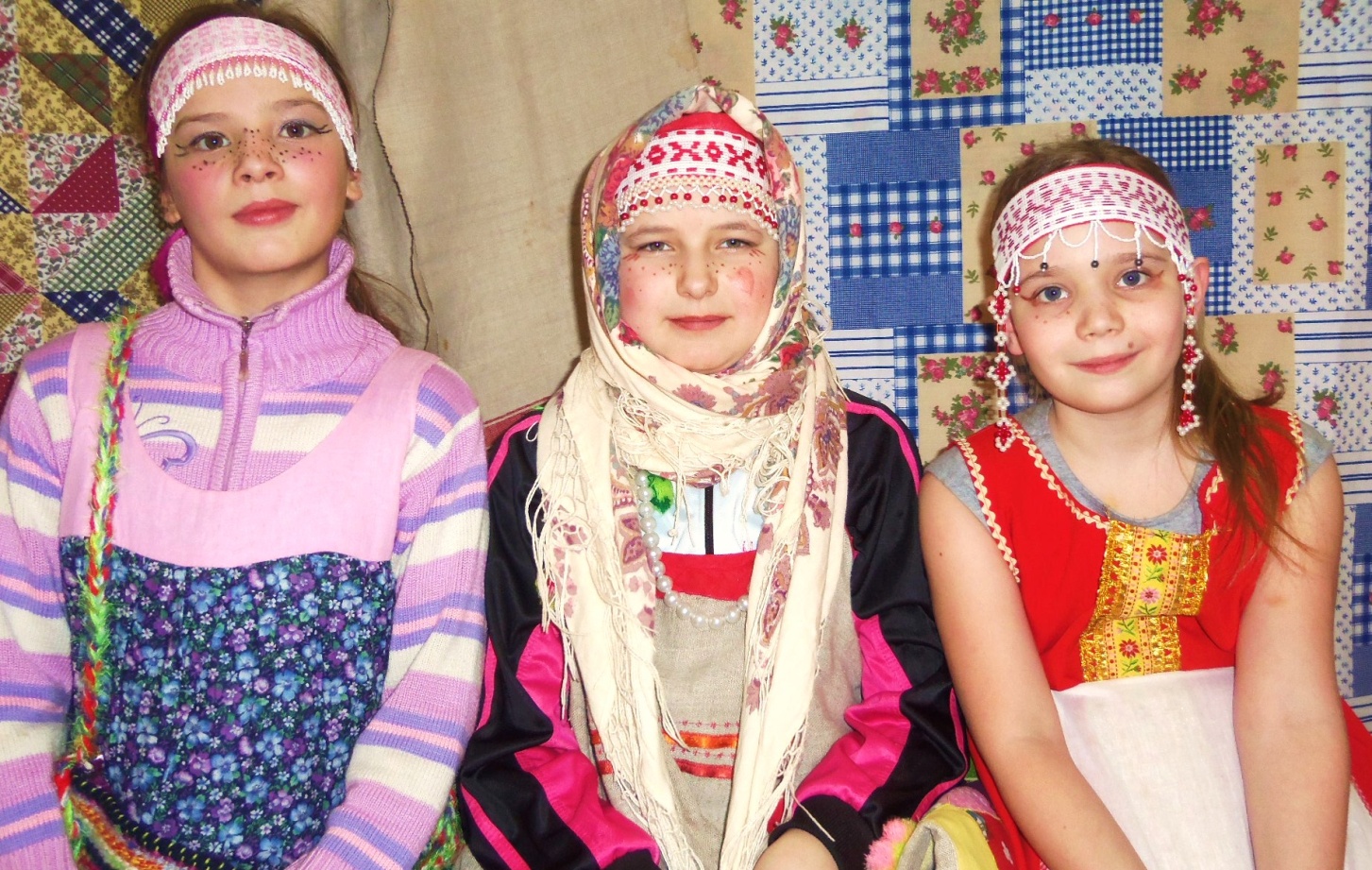 Кто?  Габова Кристина, Крутова Надежда, Васенькова Екатерина,  учащиеся Ординской ДШИ  художественного  отделения.
Где?  На мероприятии  в ДШИ,  «Пришла Каляда , в дом веселья прнесла» .
Для кого? Для родителей и учащихся Ординской ДШИ.
Зачем? Познакомить с обычаями и традициями наших предков.
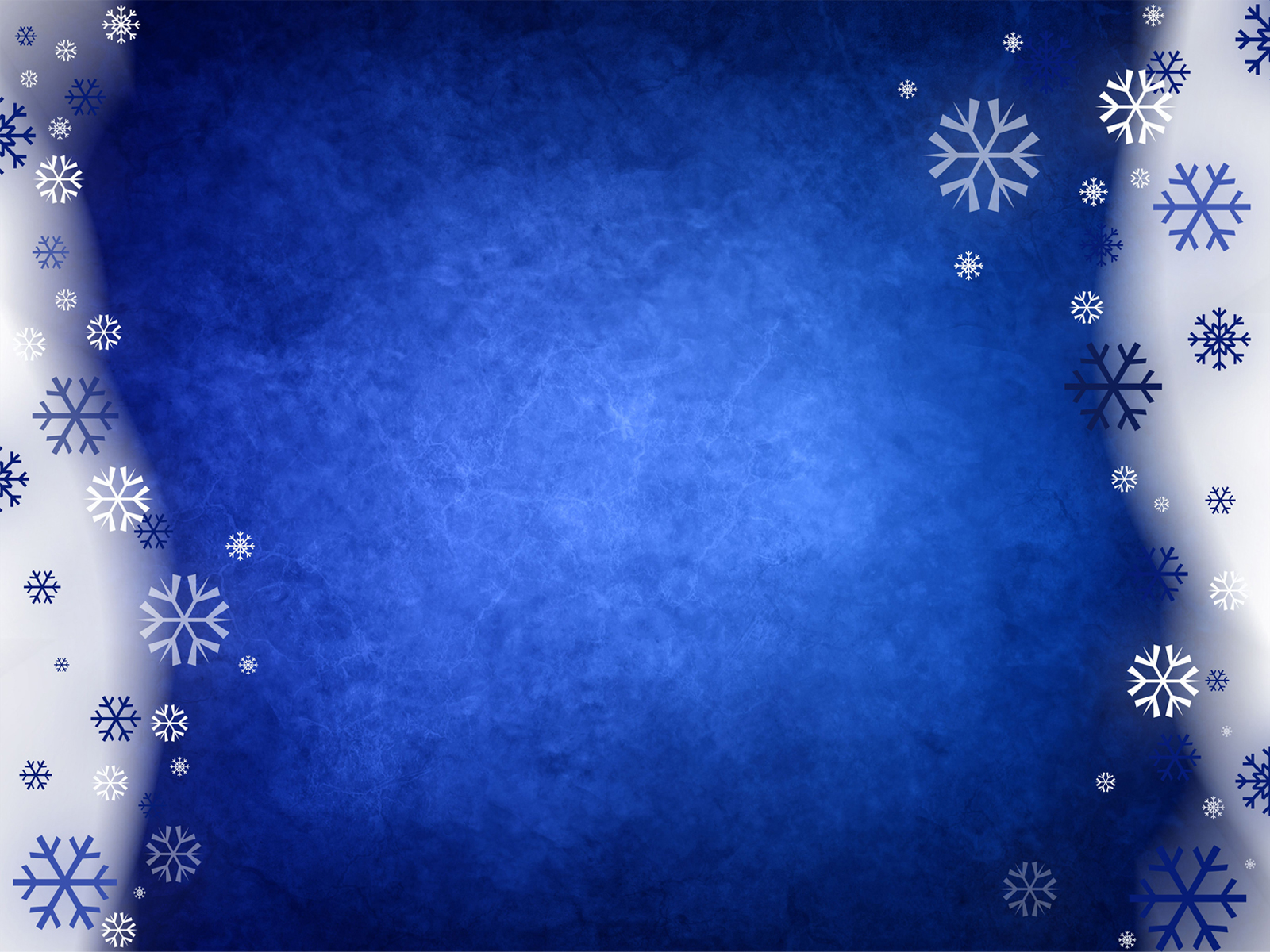 «Как цыган лошадь продавал»
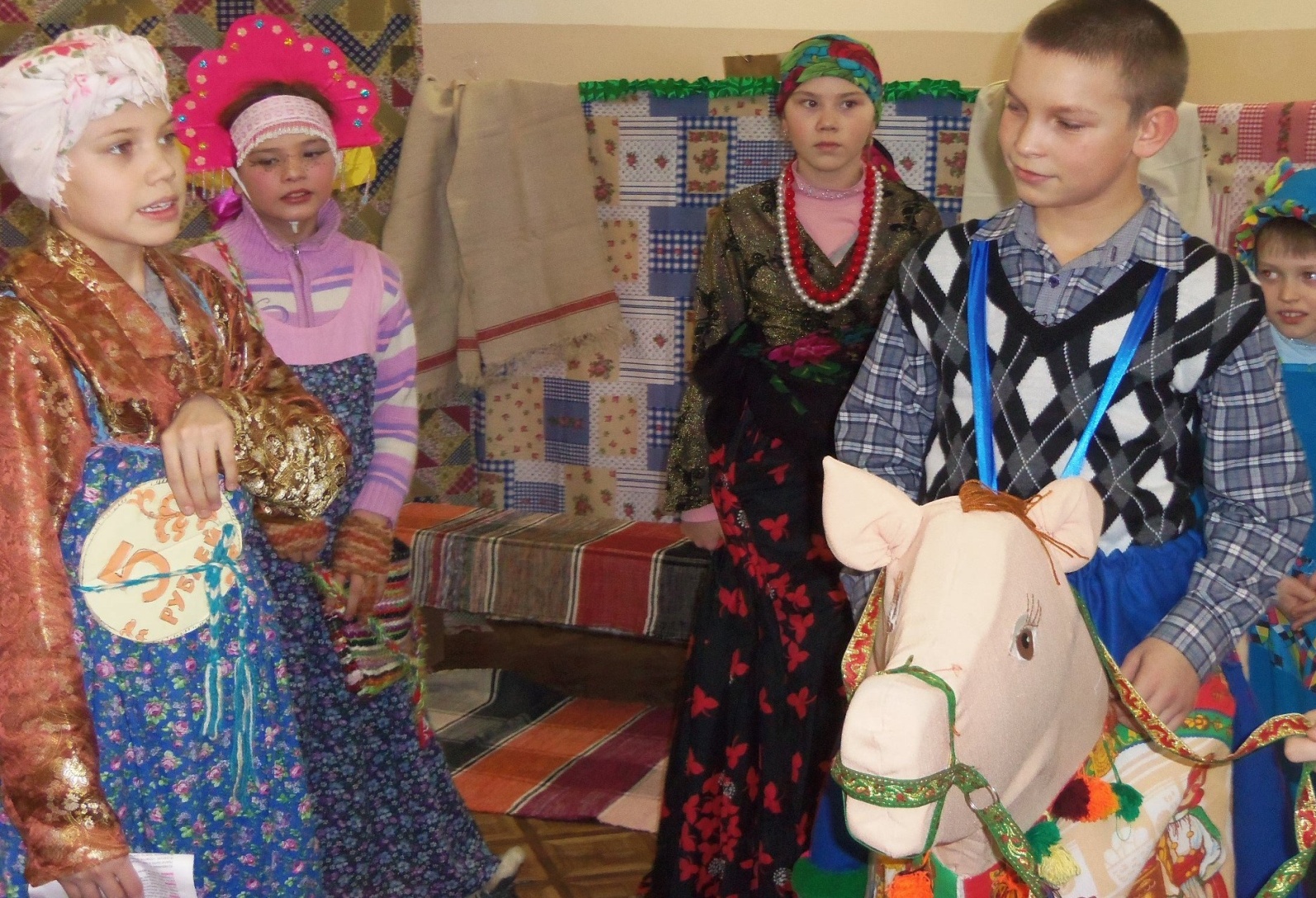 Кто?  Лисьих Кристина Денисовна,  Волков  Алексей  Николаевич.
Где?  Ординская ДШИ ,  январь .
Для кого?  Для родителей и учащихся  школы искусств.
Зачем?  Знакомство с народным творчеством.